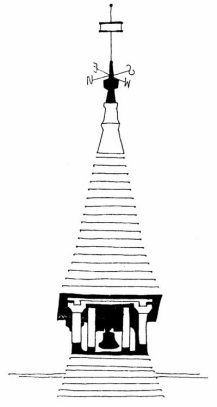 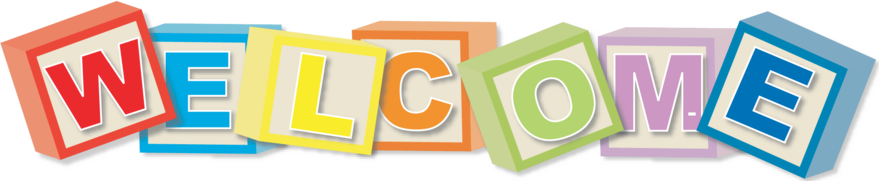 to Onyx Class
Monday 9th September 2019.
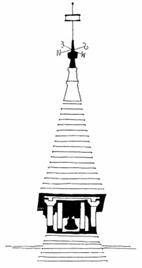 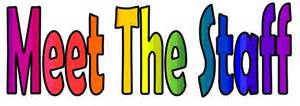 Mrs Newton
Mrs Coleman
Our School Aims
Securing the foundations for our children on their journey through lifeOpportunities to work together with parents and the wider communityUtilising the rural outdoor learning environmentNurturing our children, inspiring them to be confident, respectful and resilientDeveloping life skills, values, teamwork and a love for learning.

Our Sound Superstars ….

Be Resilient 

Be Curious 

Be Independent 

Be Caring 

Be a Team Player
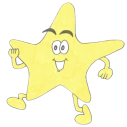 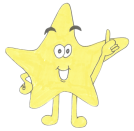 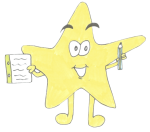 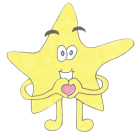 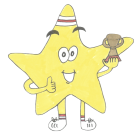 What we aim for…
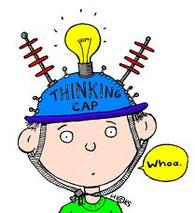 Independence
Resilience
Respect
Good Communication
Enthusiastic Learners
Creative Thinking
Confidence
Responsible
Risk taking
Team players
Decision Making
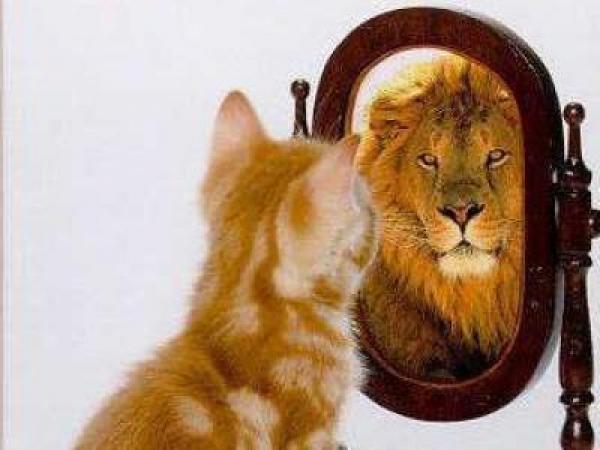 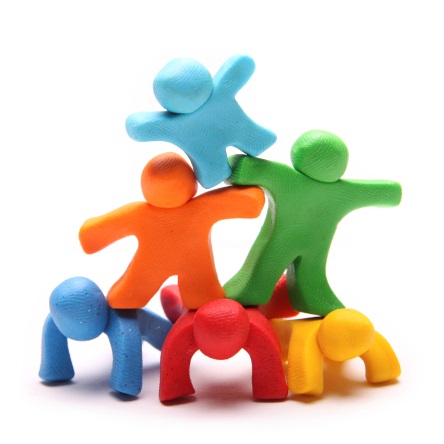 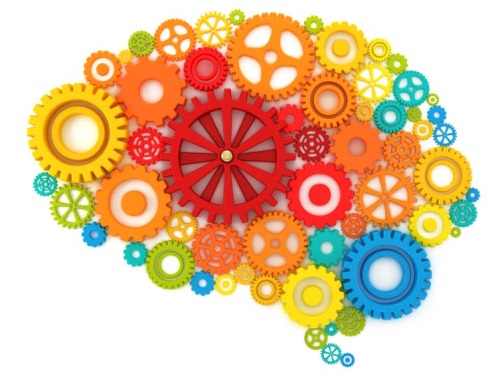 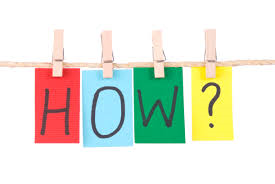 Role Models
Opportunities to lead others/take on different roles
Buddies
Year 6 responsibilities-Head Boy/Girl/Captain/Vice/Sports
Class/whole school roles
Classroom set up/Working Walls/Talk partners
Expectations
Wider opportunities
Inter-school working
Sound School Council
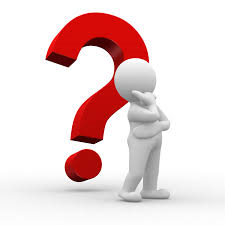 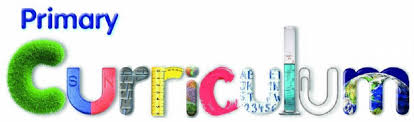 English-Primary Writing Project
Maths
Science
Computing
SPAG
Geography & History-skills based
Art/Design & Technology
PE (including Golden Mile)
French
Music
PSHE/British Values/Global Learning
RE
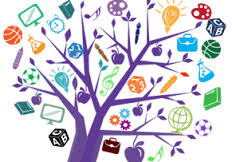 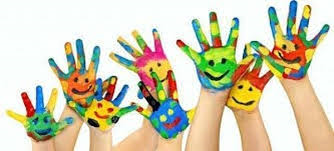 Accelerated Reader
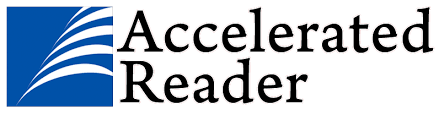 Writing
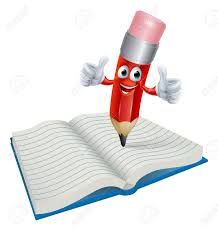 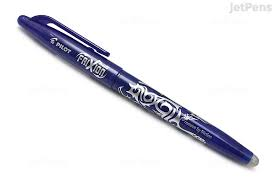 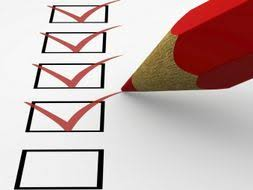 Topics…
Autumn – Titanic (natural resources)
Spring – Ancient Greece (Europe)
Summer – Life In Britain since 1948 (settlements in UK)
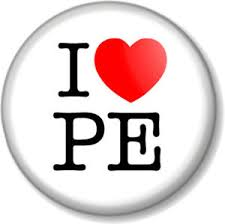 Swimming-Mondays  (Autumn term)
Session 2 - Tuesday PM
Golden Mile
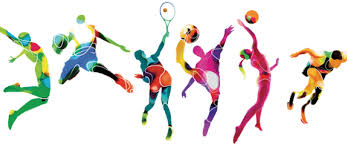 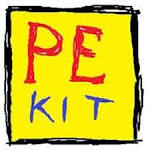 Black/blue shorts
White/blue T-shirt
Tracksuit (woolly hats are useful in the winter months!)
Trainers (both indoor & outdoor in winter)
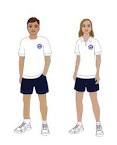 Please put your child’s name in every item!
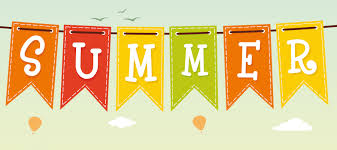 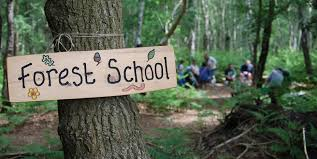 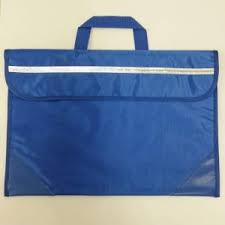 Bags 
Lunchboxes
Drink bottles
Recycling
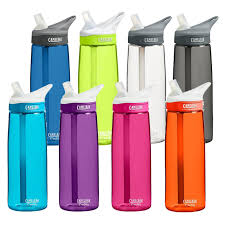 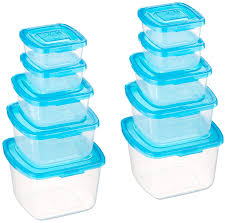 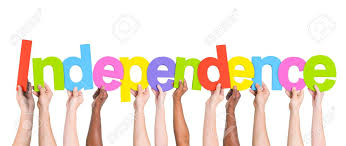 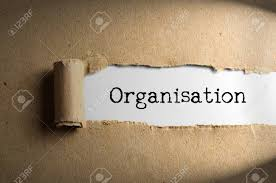 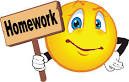 Friday  
Spellings
New spellings set & sent home
Test – following Friday
Half-termly spellings test
Weekly spelling rule focus

Homework
Maths & English Homework sent home
Return all homework by Wednesday am

   It is vital for your child to read at least 5 times per week. Please record in their diary and parent/adult to initial.
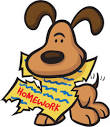 SATs…
Week commencing Monday 11th May, 2020
Boosters from February Half Term
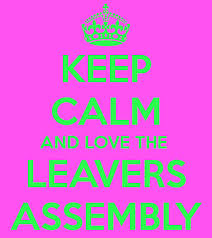 Thursday 16th July 2020
Behaviour…
Sound Super Star Awards
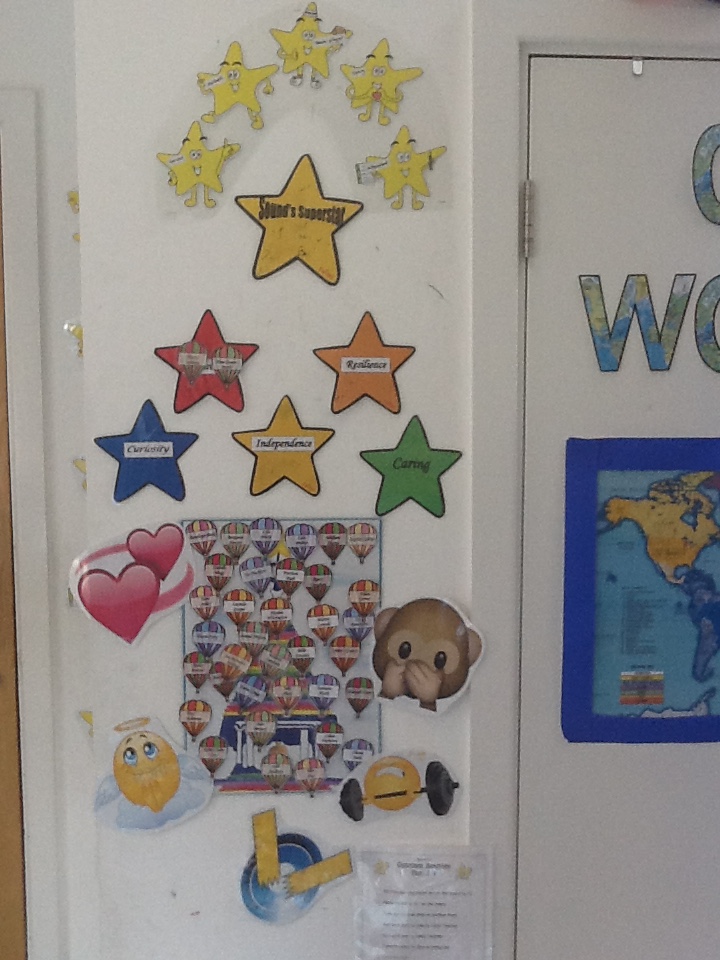 Sound Bell Tower
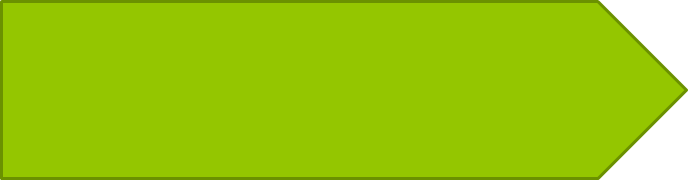 ? Warning: make a choice…
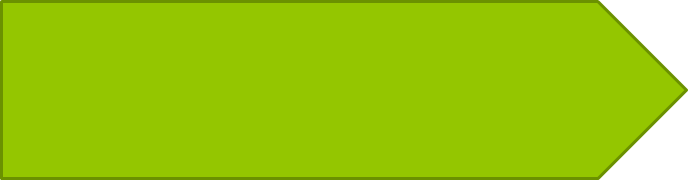 ! Time out in partner class
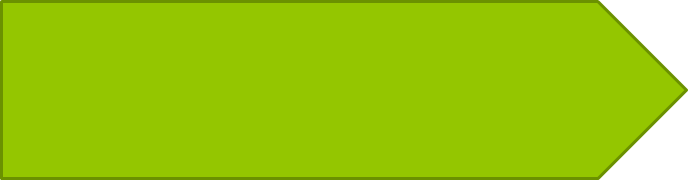 Deputy Head or Headteacher-
phone call home/parent meeting
Help from home…
Reading of different genres & questioning for understanding
Mental Arithmetic – multiplication table, square numbers, prime numbers, square roots etc (Y5 Multiplication Tables)
Spellings
Handwriting
Extra work after lessons – DRIP! DRIP!
Useful websites: BBC Skillwise, Coxhoe Durham, TOPMARKS, Nrich 
Checking homework-not doing it!
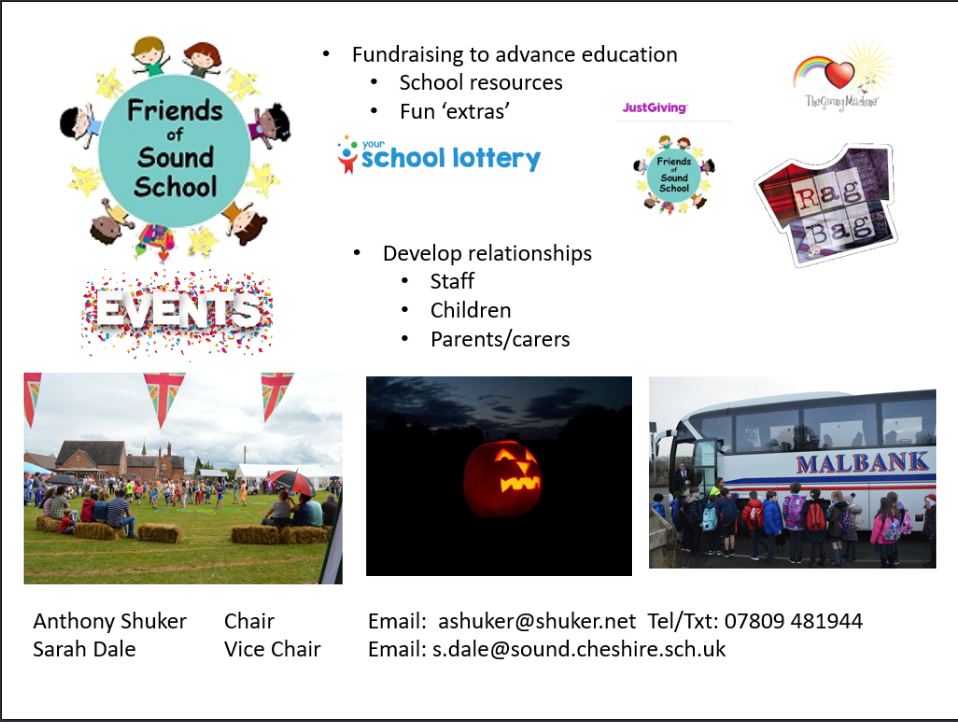 Questions…